Composition- How are the objects/subjects arranged?  What is in the foreground/ middle ground/ background? Where do the objects/subjects lead your eye? What angle are the photographs taken from?
The photographs are taken in a studio/on location. The objects/subjects are arranged to be symmetrical/ angled/ from above / below/ using rule of thirds which creates the effect of order/ disorder/ dynamism/ calm/depth because…..
Light- What sort of lighting has been used? What direction? How will you create similar lighting?
The lighting in the photographs is natural/artificial/harsh/soft ….The light is coming from the …… direction   
 I will recreate this by……….
Focus- How has the photographer used focus? Is all or part of the photo in focus?
All/part of the photo is in focus which makes the viewer look at …
I will recreate this by…
Props- What objects are in the photo? What are people wearing? How are they positioned? What colour are they?
I will need to find  …. to use in my photographs.  
I could use…. to represent the….
Editing- What editing will you need to do to replicate their style? Are there any parts that you will need to change ?
I will need to refine the image by adjusting the….. to make it look…
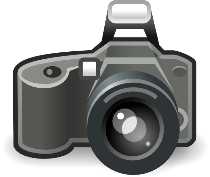 Where- Where are the photographs set? Are they inside / outside? Where could you recreate similar photos? Would you need to adjust any part of the setting?
The photos are set in…. 
I could create similar photos at…. I may need to adjust the …. I could do this by…
Photographer’s name
Who –Who is in the images? How many people? What do they look like? Who could you use in your photos this and why? 
There are… people in the image. They are …
What- What preparation will you need to do in order to recreate this image? 
I will need to collect …. to use as props.
I will need to arrange for ….
I will need to go to…. (location)
I will need to have …… equipment (lighting, tripod, backdrops etc.)
Recreating a photographer’s style.
Shoot plan
I think the most difficult part of working in the style of …………………. will be …………….because…